БАНК ДЛЯ БИЗНЕСААнтикризисные меры поддержки
Универсальный банк с государственным участием
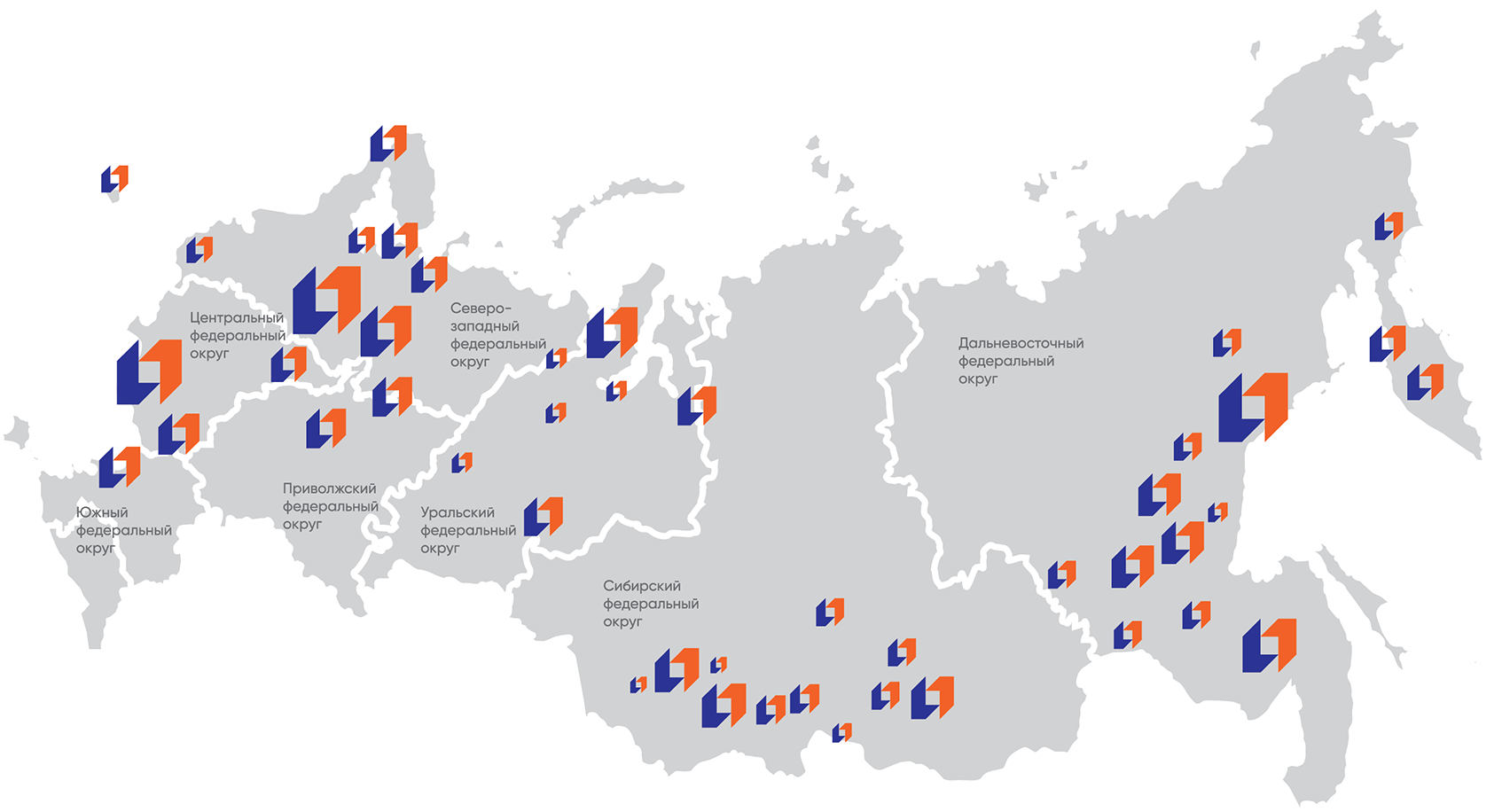 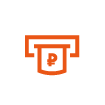 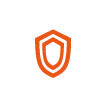 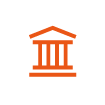 БОЛЕЕ 9000 БАНКОМАТОВ собственной сети 
и банков-партнеров 
(Альфа-банк, Россельхозбанк)
Опорный банк для сопровождения крупных государственных контрактов
БОЛЕЕ 300 ОФИСОВ продаж и обслуживания
клиентов по всей России
2
Программы поддержки субъектов малого и среднего бизнеса
«УНИВЕРСАЛЬНАЯ» ЦБ РФ
«ИНВЕСТИЦИОННАЯ» КОРПОРАЦИЯ МСП И ЦБ РФ
3
Программы поддержки субъектов малого и среднего бизнеса
Программа Минэкономразвития совместно с АО «Корпорация «МСП» (Постановление Правительства РФ от 30.12.2018 № 1764)
Субсидии % ставки по кредитам субъектам МСП и проектам импортозамещения Московской области
4
Программы поддержки субъектов малого и среднего бизнеса
Кредитные каникулы малому и среднему бизнесу
5
Банковские гарантии
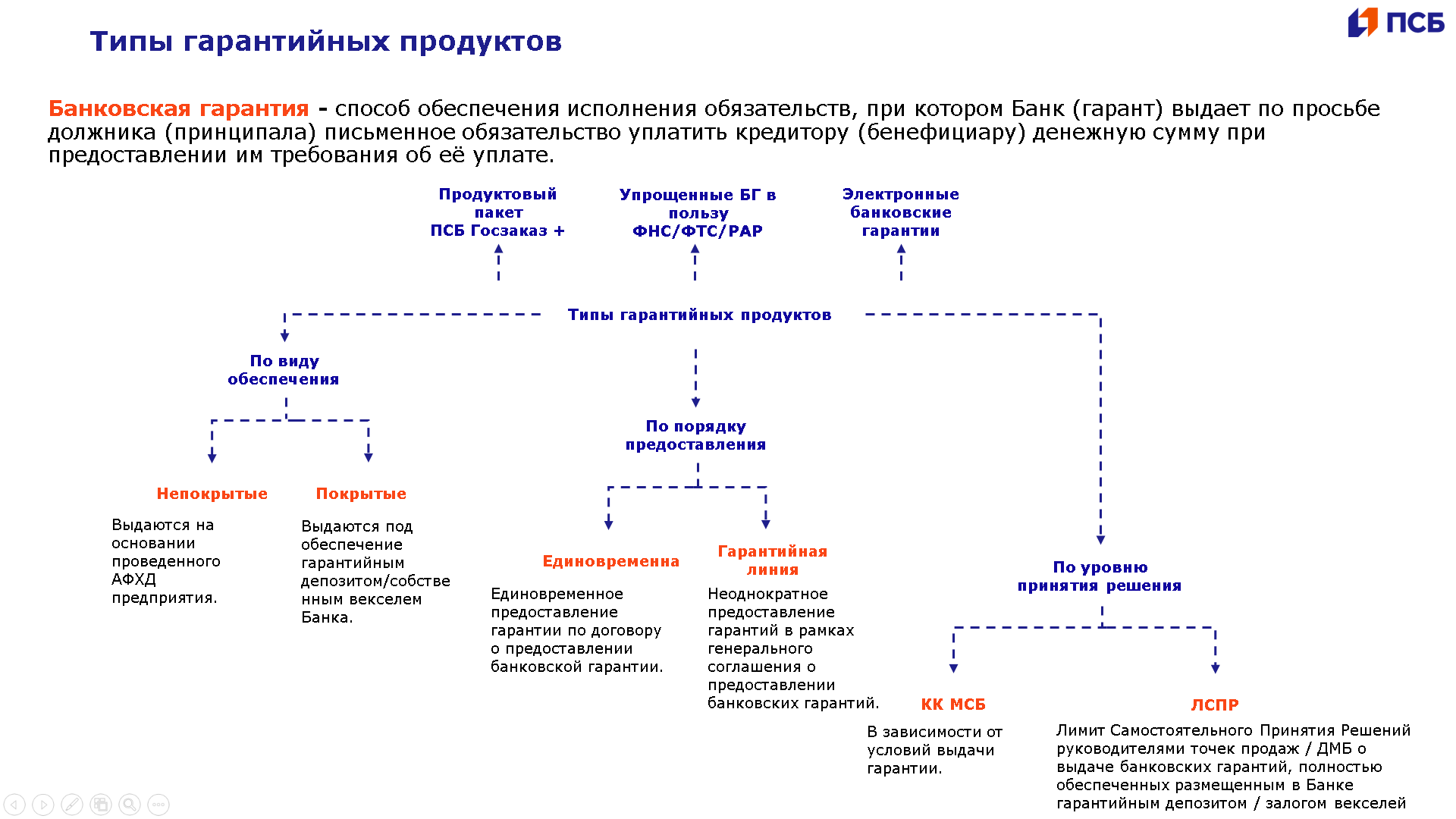 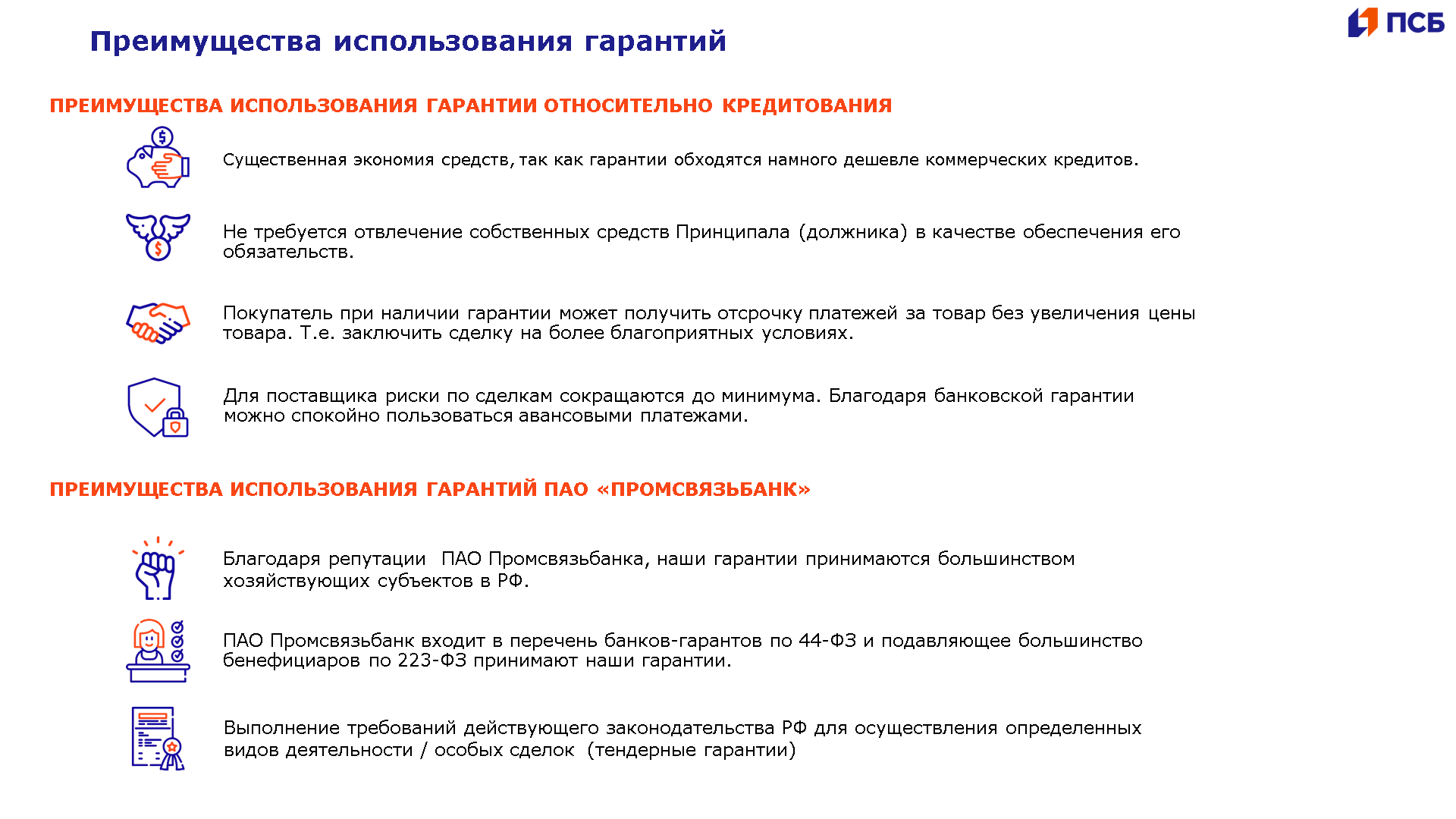 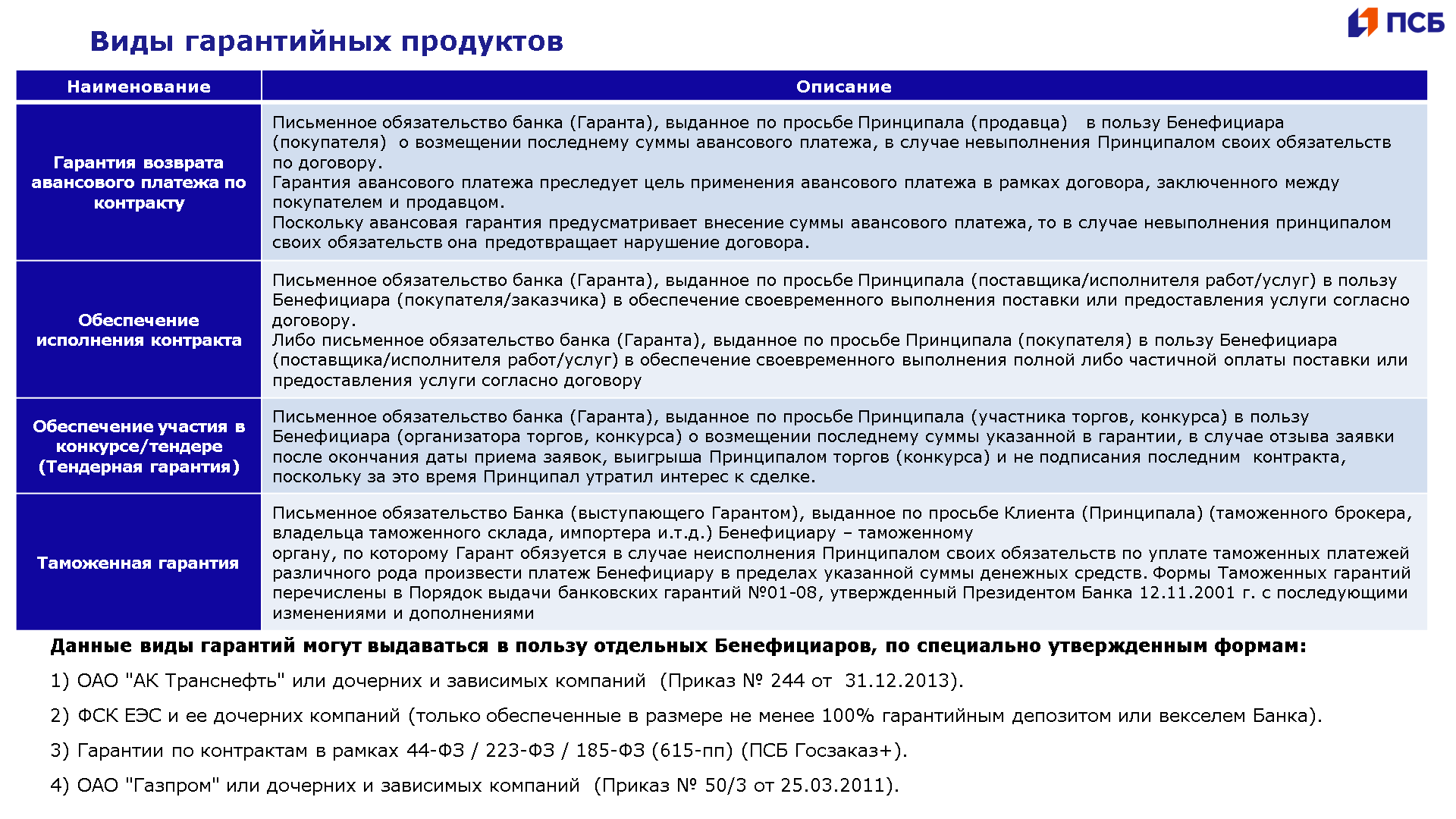 6
Онлайн кредиты для малого бизнеса/Принятие решения в течении 1 рабочего дня
«Без Бумаг ОБОРОТНЫЙ» / Всего по двум документам
«Без бумаг КОНТРАКТНЫЙ» / Всего по 1 документу
7
Программы поддержки для частных лиц
Программы потребительского кредитования
Ипотека с господдержкой
8
Программы поддержки для частных лиц
Программа реструктуризации  потребительских и ипотечных кредитов в рамках мер по поддержке заемщиков в условиях санкций
Специальная программа реструктуризации для военных
9
Спасибо!
Для любых целей, одно решение – ПСБ.
Андрианова Елена Никоновна 
Управляющий ДО «Дмитровский»

+7 (916)623-71-27
andrianovaen1@psbank.ru

Низамова Ирина
Руководитель группы малого и среднего бизнеса

+7 (909) 923-16-22
+7 (495) 777-10-20 
(доб. (81) 7293)
nizamovaia@psbank.ru
Ипатова Дарья
Начальник от дела розничных продаж и клиентского обслуживания

+7 (964) 626-05-79
+7 (495) 777-10-20 
(доб. (81) 7237)
ipatovadv@psbank.ru
psbank.ru
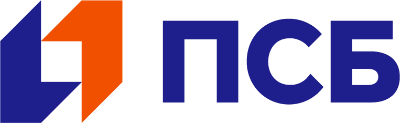 psbank.ru